大阪文化芸術創出事業費について
【当初予算要求額：４３４,000千円】
【査定額　　　　　　　　：３３４,000千円】
【知事復活要求額：100,000千円】
　※R6、R7の債務負担行為を設定
【大阪の成長・府市連携】
＜事業目的＞
大阪・関西万博に向けた機運醸成を図り、万博開催期間中の大規模な文化芸術祭典の開催につなげていくため、府市一体となって、文化芸術の活性化や、文化芸術を活用した府内各地域の魅力向上・発信に取り組み、大阪の成長・発展の実現を目指す
大規模な文化芸術祭典の開催に向け、
万博の機運醸成を図りつつ、段階的に事業規模を拡大
＜事業内容＞
＜令和７年度の万博開催期間中＞
文化芸術活性化事業（府市共同事業）
大阪文化芸術フェス事業
文化芸術
　 の魅力発信
　　　　　・
　 万博に向け
　 機運醸成
大規模な文化芸術祭典の開催

都市魅力コンテンツとして大阪の文化芸術を強力に発信

文化芸術活動の活性化
大阪への訪問意欲の向上
査定済 1.９億円
（文化庁委託事業含む）
知事復活１.0億円
査定済 1.44億円(国庫1/2)
＜府域＞
＜市内中心＞
・市町村等と連携し、府内各地にある
　神社仏閣等の日本遺産・文化財等を
　舞台とした文化芸術プログラムを展開
・ホールや劇場における様々な文化芸術　
　プログラムの展開
・次世代育成等に資する取組み
・交通拠点等でのプロモーション
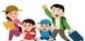 来阪者の
滞在日数
延長
消費需要の拡大
府内全域への誘客
⇒万博のインパクトを府内全域に波及
来阪者の
増加
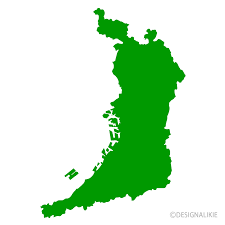 ⇒文化芸術活動の活性化・魅力発信
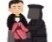 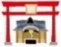 ＜重点エリア＞
市域
・大阪を象徴するエリアで、集中的に
　文化芸術プログラムを展開
  　大阪城・中之島エリア
　  万博記念公園、百舌鳥古市古墳群
大阪の成長に寄与
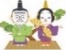 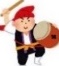 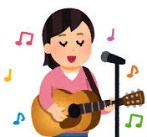 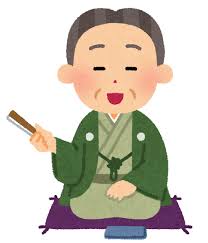 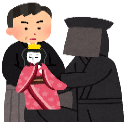 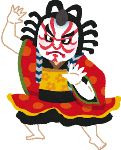 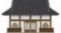 ⇒文化芸術の魅力発信拠点の定着
＜令和７年度までの工程＞
令和６年度
令和７年度
令和５年度
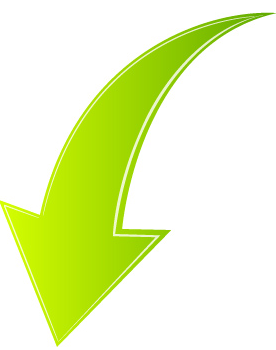 万博開催まで切れ目のない事業展開
より魅力的なコンテンツへステップアップ
万博に向け、魅力的なコンテンツを企画し、会場や出演者を早期に確保することが必要
　 ➡令和７年度までの
　　　債務負担行為を設定
大規模な文化芸術祭典の開催
・万博の開催期間中に集中的にプログラムを展開
　　・大阪にとどまらず、国内外のｱｰﾃｨｽﾄ等を招聘した
　　　公演など、多彩な文化芸術プログラムを実施
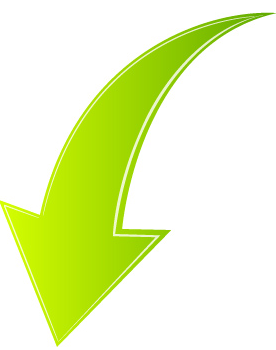 ・プレイベントとしてｺﾞｰﾙﾃﾞﾝｳｨｰｸ、秋頃を
　中心にプログラムを展開
・早期のプロモーション実施
・令和７年度に向けた会場、出演者の確保
・秋頃を中心にプログラムの試行実施